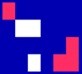 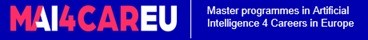 Δεοντολογία/Καντιανή ηθικήGiovanni Sartor
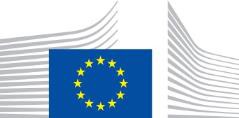 This Master is run under the context of Action No 2020-EU-IA-0087, co-financed by the EU CEF Telecom under GA nr. INEA/CEF/ICT/A2020/2267423
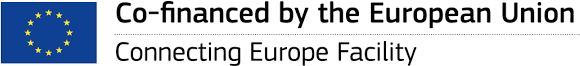 Δεοντολογία
Οι υποστηρικτές της συνεπειοκρατίας υποστηρίζουν ότι οι επιλογές -πράξεις ή/και προθέσεις- πρέπει να αξιολογούνται ηθικά μόνο από τις καταστάσεις που επιφέρουν.
Π.χ. η πράξη μου να πω ψέματα είναι καλή ή κακή ανάλογα με τα αποτελέσματα που επιφέρει στον κόσμο
Οι δεοντολόγοι θεωρούν ότι ορισμένες πράξεις είναι καλές ή κακές ανεξάρτητα από τις συνέπειές τους
Το ψέμα είναι πάντα κακό, ανεξαρτήτως του αποτελέσματός του..
Το σωστό έχει προτεραιότητα έναντι του καλού: αυτό που κάνει μια επιλογή σωστή είναι η συμμόρφωσή της με έναν ηθικό κανόνα που την επιβάλλει ή την επιτρέπει, και όχι το καλό ή το κακό αποτέλεσμά της..
Π.χ. δεν πρέπει να σκοτώνουμε κανέναν, ακόμη και στις περιπτώσεις στις οποίες η θανάτωση κάποιου θα προσέφερε μεγαλύτερη ωφελιμότητα. Αυτό ισχύει πάντοτε;
Σκεφτείτε την περίπτωση του Βρετανού στρατιώτη που κατά τα λεγόμενα συνάντησε τον Χίτλερ στα χαρακώματα του 1ου παγκοσμίου πολέμου
Τι θα έλεγε ένας ωφελιμιστής σε μια τέτοια περίπτωση;

Οι 10 εντολές;
Μερικές ιδέες για να είστε αντικειμενικοί
Ηθική και αντικειμενικότητα
Η ηθική συνδέεται με τις ιδέες της δικαιοσύνης ή της αμεροληψίας;
Είναι ανήθικο να έχει κανείς προτίμηση για τον εαυτό του (ή τους φίλους του);

Τι γίνεται με τον χρυσό κανόνα
Να φέρεστε στους άλλους όπως θα θέλατε αυτοί να σας φέρονται 
Μην φέρεστε στους άλλους με τρόπο που δεν θα θέλατε να σας φέρονται.
Ό,τι εύχεστε για τους άλλους, το εύχεστε και για τον εαυτό σας
Είναι χρήσιμος ο χρυσός κανόνα;
Πάντοτε; Μπορείτε να βρείτε αντιπαραδείγματα;
Θα θέλατε ένα σύστημα τεχνητής νοημοσύνης που το εφαρμόζει (σε σχέση με τον ιδιοκτήτη του);
Immanuel Kant
Ένας από τους μεγαλύτερους φιλοσόφους όλων των εποχών
Έζησε στην Πρωσία (1724-1804)

Απευθύνθηκε
Στη θεωρία της γνώσης: Κριτική του καθαρού λόγου
Στη θεωρία της ηθικής: Κριτική του πρακτικού λόγου 
Στη θεωρία της αισθητικής (τέχνη): Κριτική της κριτικής δύναμης
Δίκαιο, λογική, αστρονομία κ.λπ.
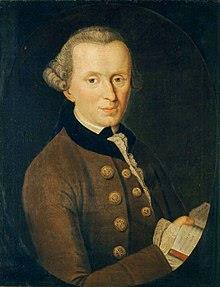 Η ηθική του Καντ και η αρχή τηςκατηγορικής προσταγής
"Ενεργήστε μόνο σύμφωνα με εκείνο το αξίωμα με το οποίο μπορείτε ταυτόχρονα να θελήσετε ότι θα να γίνει παγκόσμιος νόμος"(1785).
Τι είναι ένα αξίωμα: μια υποκειμενική αρχή δράσης, συνδέει μια ενέργεια με τους
τους λόγους αυτής της ενέργειας (πρόθεση εκτέλεσης μιας ενέργειας για έναν συγκεκριμένο λόγο)
Θα κάνω δωρεές σε φιλανθρωπικά ιδρύματα για τη μείωση της πείνας
Θα εξαπατήσω τον συνεργάτη μου, για να αυξήσω τα κέρδη μου
Θα εξαπατήσω τη φορολογία, για να κρατήσω τα χρήματά μου
Θα πω την αλήθεια, για να εξασφαλίσω εμπιστοσύνη
Είναι καθολικοποιήσιμα; Θα ήθελα να γίνουν παγκόσμιοι νόμοι, που να εφαρμόζονται από όλους;
Ένα τεστ καθολίκευσης
Shafer Landau. Το τεστ της καθολικότητας:
Διατυπώστε το αξίωμα σας δηλώνοντας με σαφήνεια τι σκοπεύετε να κάνετε και γιατί σκοπεύετε να το κάνετε.
Φανταστείτε έναν κόσμο στον οποίο όλοι υποστηρίζουν και ενεργούν σύμφωνα με το αξίωμα σας.
Έπειτα αναρωτηθείτε: Μπορεί ο στόχος της δράσης μου να επιτευχθεί σε έναν τέτοιο κόσμο;

Η διαδικασία διασφαλίζει ένα είδος δικαιοσύνης

Εφαρμόστε αυτή την αρχή σε 
Αντιγραφή σε εξετάσεις, για να πάρετε καλό βαθμό 
Δίνετε χρήματα σε μια φιλανθρωπική οργάνωση για να βοηθήσετε

Θα θέλαμε ένα ρομπότ να ακολουθεί αυτό το αξίωμα;
Immanuel Kant έναντι Benjamin Constant
Αν κάποιος πρέπει (αν του ζητηθεί) να πει σε έναν γνωστό δολοφόνο τη θέση του θύματος του.
Είναι αποδεκτό να αρνηθεί κανείς να απαντήσει;
Είναι αποδεκτό να πει κανείς ψέματα (π.χ. αν απειλείται από τον δολοφόνο);

Μπορεί το αξίωμα του να λέει κανείς ψέματα να είναι καθολικό;
Είναι ανατρέψιμο;




Είναι αποδεκτό να έχουμε ένα ρομπότ που λέει ψέματα:
Τι γίνεται σχετικά με το Liar του Asimov
Τι γίνεται σχετικά με το HAL
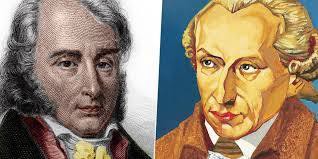 Υποθετικό Καθήκον
Υποθετικό καθήκον: απαιτεί από εμάς να κάνουμε αυτό που αρμόζει στους στόχους μας
Θα ήθελα να έχω περισσότερα χρήματα
Αν εξαπατήσω τη φορολογία θα έχω περισσότερα χρήματα
Θα εξαπατήσω τη φορολογία για να έχω περισσότερα χρήματα
Θα ήθελα να λάβω ένα καλό βαθμό
Εάν μελετήσω θα λάβω ένα καλό βαθμό
Θα μελετήσω
Είναι αυτό αποδεκτό;
Η επιτακτική ανάγκη εξαρτάται από το τι θέλω (να πάρω καλούς βαθμούς, να έχω περισσότερα χρήματα).
Θα εξαπατήσω τη φορολογία, για να έχω περισσότερα χρήματα!
To κατηγορικό καθήκον
Μια ηθική προσταγή που ισχύει για όλα τα λογικά όντα, ανεξάρτητα από τις προσωπικές τους επιθυμίες και επιδιώξεις,

"Ενεργήστε μόνο με βάση εκείνο το αξίωμα μέσω του οποίου μπορείτε ταυτόχρονα να θελήσετε να γίνει παγκόσμιος νόμος"

- να κάνετε ψευδείς παραδοχές όταν αυτό είναι πιο βολικό;
- να αρνηθείτε βοήθεια προς αυτούς που έχουν ανάγκη, όταν είναι πιο βολικό να το κάνετε;
Η καλή θέληση
Η ηθικότητα μιας πράξης εξαρτάται μόνο στο βαθμό που αυτή η πράξη υποκινείται από την καλή μας θέληση, δηλαδή από την ανάγκη συμμόρφωσης με την κατηγορηματική προσταγή
Π.χ., αν κάνω καλά τη δουλειά μου μόνο και μόνο για να πάρω προαγωγή ή για να αμείβομαι καλύτερα, δεν ενεργώ ηθικά
Ενεργώ ηθικά αν κάνω καλά τη δουλειά μου επειδή θεωρώ ότι αυτό είναι το κατηγορηματικό μου καθήκον, αφού πιστεύω ότι όλοι πρέπει να ενεργούν με βάση το αξίωμα ότι οφείλουν να κάνουν καλά τη δουλειά τους για να εξασφαλίσουν την κοινωνική πρόοδο
Η καλή θέληση είναι το μοναδικό πράγμα που είναι καλό από μόνο του.
Συμφωνείτε;
Μια άλλη εκδοχή του κατηγορικού καθήκοντος: η αρχή της ανθρωπιάς
Έτσι ενεργήστε ώστε να μεταχειρίζεστε την ανθρωπότητα στο δικό σας πρόσωπο και στο πρόσωπο όλων των άλλων πάντοτε ταυτόχρονα ως σκοπό και ποτέ απλώς ως μέσο
Πώς συνδέεται με την καθολικότητα: Καθώς θεωρείτε τον εαυτό σας ως ένα σκοπό, θα πρέπει να θεωρείτε και τους άλλους με τον ίδιο τρόπο (καθολικότητα);

Τι σημαίνει να αντιμετωπίζεις κάποιον ως ένα σκοπό (και όχι ως ένα απλό μέσο);
Δεν μπορεί να σημαίνει ότι δεν χρησιμοποιούμε ποτέ τους ανθρώπους για δικούς μας σκοπούς (π.χ. όταν ζητάμε χάρες ή πληρώνουμε για δουλειές)
Θα πρέπει να σημαίνει ότι δεν μπορούμε ποτέ να αντιμετωπίζουμε τους ανθρώπους ΜΟΝΟ ως μέσα, χωρίς να λαμβάνουμε υπόψη τις αξίες και τον σκοπό τους.
Πότε η ΤΝ αντιμετωπίζει τους ανθρώπους ως απλά μέσα
Αυτόνομα όπλα;
Παραπλανητικές διαφημίσεις;
Διορισμοί βάση διακρίσεων;

Πότε η ΤΝ αποτυγχάνει να αναγνωρίσει τους ανθρώπους ως πολύτιμες οντότητες, που θα πρέπει να επιτύχουν τους στόχους τους σύμφωνα με τις επιλογές τους;

Μπορούμε να αντιμετωπίζουμε τα συστήματα ΤΝ μόνο ως μέσα;
Αξιοπρέπεια
Για τον Καντ τα λογικά όντα, ικανά για ηθική (οι άνθρωποι) έχουν ένα ιδιαίτερο κύρος "μια εγγενή αξία, δηλαδή αξιοπρέπεια", που τα καθιστά πολύτιμα "πάνω από κάθε τίμημα"
Λόγω αξιοπρέπειας αξίζουν σεβασμό
Δεν μπορούν να αντιμετωπίζονται ως απλά μέσα


Τι σημαίνει το ότι τα συστήματα ΤΝ θα πρέπει να σέβονται την ανθρώπινη αξιοπρέπεια, να σέβονται τον άνθρωπο
Τα θεμέλια της αξιοπρέπειας
Γιατί οι άνθρωποι αξίζουν αξιοπρέπεια. Επειδή έχουν 
Λόγος: ενεργούν με βάση το λόγο και το γνωρίζουν αυτό
Αυτονομία: μπορούν να επιλέξουν τι θα πράξουν, και συγκεκριμένα να ακολουθήσουν το κατηγορηματικό καθήκον και όχι την υποκειμενική τους προτίμηση

Το βασίλειο των σκοπών
Στο βασίλειο των σκοπών τα πάντα έχουν είτε μια τιμή είτε μια αξιοπρέπεια. Ό,τι έχει τιμή μπορεί να αντικατασταθεί από κάτι άλλο ως ισοδύναμό του- από την άλλη πλευρά, ό,τι είναι υπεράνω κάθε τιμής, και επομένως δεν επιδέχεται ισοδύναμο, έχει αξιοπρέπεια
Τι θα γινόταν αν τα συστήματα ΤΝ είχαν επίσης λογική και αυτονομία
Θα γίνονταν πολίτες του βασιλείου των σκοπών
Η ηθική ως πτυχή του ορθολογισμού
Για τον Καντ, αν ακολουθούμε τον ορθολογισμό, πρέπει να είμαστε ηθικοί.

Μπορεί να υπάρξει λογικός εγκληματίας;
Είναι λογικό να επιδιώκω την ευημερία μου εις βάρος των άλλων;

Είναι ορθολογικό για μια εταιρεία να αναπτύξει ένα σύστημα που θα είναι επικερδές, αλλά που θα προκαλέσει περισσότερη ζημιά παρά καλό
Ορθολογισμός και Συνοχή
1. Αν είστε λογικοί, τότε είστε συνεπής.
2. Αν είστε συνεπείς, τότε υπακούτε στην αρχή της καθολικότητας.
3. Αν υπακούτε στην αρχή της καθολικότητας, τότε ενεργείτε ηθικά.
4. Επομένως, αν είστε λογικοί, τότε ενεργείτε ηθικά.
5. Επομένως, αν ενεργείτε ανήθικα, τότε είστε παράλογοι.

Τι είδους συνοχή είναι αυτή;
Αν αξίζω κάτι όχι λιγότερο από τους άλλους και το θέλω για μένα, θα πρέπει να το αναγνωρίζω και στους άλλους!
Ανταποκρίνεται αυτό στον ορθολογισμό; Απαιτείται αυτό; Μπορώ να είμαι ορθολογικός και να επιδιώκω τον στόχο μου εις βάρος άλλων
Προβλήματα
Η αρχή της καθολικότητας παρέχει πάντα αποδεκτά αποτελέσματα;

Αρκεί το αξίωμα της δράσης μου να είναι τέτοιο που θα ήθελα να γενικευτεί για να θεωρηθεί αυτό το αξίωμα καλό;

Μπορείτε να σκεφτείτε μερικά παραδείγματα όπου αυτό δεν ισχύει;
Ψέματα; Ληστεία; Αγαμία; Γενοκτονία;
Alan Gewirth: αρχή της γενικής σταθερότητας
Κάνω (ή σκοπεύω να κάνω) Χ οικειοθελώς για έναν σκοπό Ε που έχω επιλέξει
Το Ε είναι καλό
Υπάρχουν γενικές ανάγκες στον παράγοντα πράξης
Το ότι υπάρχουν οι γενικές ανάγκες είναι καλό για την επίτευξη του Ε, οτιδήποτε και αν είναι το Ε ≡ Το ότι υπάρχουν οι γενικές ανάγκες είναι κατηγορηματικά λειτουργικά καλό για εμένα.
Οφείλω κατηγορηματικά να επιδιώξω την κατοχή των γενικών αναγκών.
Άλλοι παράγοντες κατηγορηματικά οφείλουν να μην παρεμβαίνουν στο να έχω τις γενικές ανάγκες παρά τη θέλησή μου, και οφείλουν να με βοηθήσουν να εξασφαλίσω τις γενικές ανάγκες όταν δεν μπορώ να το κάνω με τις δικές μου μη-υποβοηθούμενες προσπάθειες, αν το επιθυμώ,
Είμαι παράγοντας → έχω τα γενικά δικαιώματα.
Όλοι οι παράγοντες έχουν τα γενικά δικαιώματα..

Υπάρχουν και άλλες προσπάθειες να αναπτυχθεί η καντιανή ηθική.
Θέλουμε Καντιανά ρομπότ
Ναι
Θα είναι συνεπή
Θα είναι αντικειμενικά

Όχι
Μπορεί να ενεργούν βάσει κακών αξιωμάτων
Τα αξιώματά τους μπορεί να είναι πολύ αυστηρά
David Ross (1877 1971): prima facie καθήκοντα
Εμπιστοσύνη. Πρέπει να προσπαθούμε να τηρούμε τις υποσχέσεις μας και να είμαστε ειλικρινείς και αληθινοί..
Επανόρθωση. Πρέπει να επανορθώνουμε όταν έχουμε αδικήσει κάποιον άλλο..
Ευγνωμοσύνη. Θα πρέπει να είμαστε ευγνώμων στους άλλους όταν κάνουν πράξεις που μας ωφελούν και θα πρέπει να προσπαθούμε να ανταποδίδουμε τη χάρη.
Μη πρόκληση βλάβης (ή ζημιάς). Πρέπει να αποφεύγουμε να βλάπτουμε τους άλλους είτε σωματικά ή ψυχολογικά.
Ευεργεσία. Πρέπει να είμαστε ευγενικοί με τους άλλους και να προσπαθούμε να βελτιώσουμε την υγεία, τη σοφία, την ασφάλεια, την ευτυχία και την ευημερία τους.
Αυτοβελτίωση. Πρέπει να προσπαθούμε να βελτιώνουμε την υγεία, τη σοφία, την ασφάλεια, την ευτυχία και την ευημερία μας..
Δικαιοσύνη. Θα πρέπει να προσπαθούμε να είμαστε δίκαιοι και να κατανέμουμε τα οφέλη και τα φορτία που μας επιβαρύνουν ισότιμα και ομοιόμορφα.
Αδυναμία εφαρμογής των καθηκόντων
Έχει νόημα να θεωρούμε τα καθήκοντα ως μη εφαρμόσιμα;
Μπορούμε να εφαρμόσουμε αμφισβητήσιμη επιχειρηματολογία για να αιτιολογήσουμε τα καθήκοντα;
Θα πρέπει ένα σύστημα ΤΝ να δέχεται εξαιρέσεις στα καθήκοντα ή θα πρέπει πάντα να απευθύνεται στους ανθρώπους;
Συμβολαιοκρατία Giovanni Sartor
Θεωρίες κοινωνικών συμβολαίων
Στην πολιτική θεωρία:
Μια κοινωνική διαρρύθμιση είναι δίκαιη εάν είχε (ή θα είχε) γίνει αποδεκτή από ελεύθερους και ορθολογικούς ανθρώπους

Στην ηθική θεωρία
οι πράξεις είναι ηθικά σωστές απλώς και μόνο επειδή επιτρέπονται από κανόνες που οι ελεύθεροι, ισότιμοι και ορθολογικοί άνθρωποι θα συμφωνούσαν να ζήσουν σύμφωνα με αυτούς, υπό τον όρο ότι και άλλοι θα υπακούνε στους κανόνες αυτούς (Shafer Landau)
Κοινωνική αναρχία και κοινωνικόσυμβόλαιο
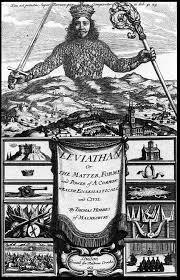 Πως αποφεύγεται μια κατάσταση αναρχίας;
Ποιες συμφωνίες είναι αποδεκτές;
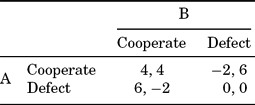 John Rawls (1921-2002)
Μια θεωρία δικαιοσύνης
Πώς εξασφαλίζεται ότι το κοινωνικό συμβόλαιο είναι δίκαιο;
Οι άνθρωποι θα πρέπει να επιλέγουν κάτω από ένα πέπλο άγνοιας, χωρίς να γνωρίζουν το φύλο τους, την κοινωνική τους θέση, τα ενδιαφέροντα τα ταλέντα τους, τον πλούτο, τη φυλή κ.λπ.
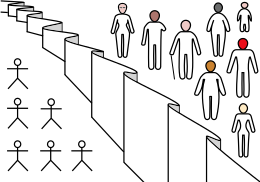 Ποιες αρχές θα ακολουθούσαν;
Πρώτη αρχή (κατά προτεραιότητα): Κάθε άτομο έχει την ίδια αδιαπραγμάτευτη αξίωση για ένα πλήρως επαρκές σύστημα ίσων βασικών ελευθεριών, το οποίο σύστημα είναι συμβατό με το ίδιο σύστημα ελευθεριών για όλους (ελευθερία συνείδησης και ελευθερία του συνεταιρίζεσθαι, ελευθερία του λόγου και ελευθερία του προσώπου, δικαίωμα ψήφου κ.λπ,
Δεύτερη Αρχή: Οι κοινωνικές και οικονομικές ανισότητες πρέπει να πληρούν δύο προϋποθέσεις:
Πρέπει να συνδέονται με αξιώματα και θέσεις ανοικτές σε όλους υπό όρους δίκαιης ισότητας ευκαιριών;
Πρέπει να είναι προς το μεγαλύτερο όφελος των λιγότερο ευνοημένων μελών της κοινωνίας (αρχή της διαφορετικότητας). (JF, 42–43)
Η ΤΝ σε μια δίκαιη κοινωνία (σύμφωνα με τον Rawls)
Η ανάπτυξη της ΤΝ στη σημερινή κοινωνία ανταποκρίνεται στις προϋποθέσεις του Rawls

Πότε μπορεί να συγκρουστεί με τις βασικές ελευθερίες;

Πότε με τη δίκαιη ισότητα ευκαιριών;

Πότε με την αρχή της διαφορετικότητας;
Juergen Habermas: Ηθική του λόγου
Ένας κανόνας δράσης ή επιλογής είναι δικαιολογημένος, και συνεπώς έγκυρος, μόνο εάν όλοι όσοι επηρεάζονται από τον κανόνα ή την επιλογή μπορούν να τον αποδεχθούν με έναν λογικό διάλογο.

Ένας κανόνας είναι έγκυρος όταν οι προβλέψιμες συνέπειες και παρενέργειες της γενικής τήρησής του για τα συμφέροντα και τους προσανατολισμούς αξιών κάθε ατόμου μπορούν να γίνουν από κοινού αποδεκτές από όλους τους ενδιαφερόμενους χωρίς εξαναγκασμό.

Οι έγκυροι κανόνες είναι εκείνοι που θα ήταν το αποδεκτό αποτέλεσμα μιας "ιδανικής γλωσσικής περίστασης", στην οποία όλοι οι συμμετέχοντες θα υποκινούνταν αποκλειστικά από την επιθυμία να επιτύχουν μια ορθολογική συναίνεση και θα αξιολογούσαν ο ένας τους ισχυρισμούς του άλλου αποκλειστικά με βάση τη λογική και τα αποδεικτικά στοιχεία, απαλλαγμένοι από κάθε φυσικό και ψυχολογικό εξαναγκασμό

Η προσέγγιση αυτή προϋποθέτει ότι οι άνθρωποι είναι σε θέση να συνομιλούν και να συγκλίνουν στην αναγνώριση των αιτιολογιών των κανόνων και των επιλογών
Habermas και ΤΝ
Θα συμφωνούσαμε όλοι αν κάναμε μια αντικειμενική συζήτηση σχετικά με τον τρόπο χρήσης της ΤΝ;
Μπορούμε να σκεφτούμε ένα σύστημα ΤΝ που να συμμετέχει σε μια αντικειμενική ηθική συζήτηση; Τι θα υποστήριζε;
Ηθική της αρετήςGiovanni Sartor
Ηθική της αρετής
Η ηθική δεν πρέπει να επικεντρώνεται σε κανόνες ούτε σε συνέπειες
Μια πράξη είναι ηθικά ορθή ακριβώς επειδή είναι αυτή που θα έκανε ένα ενάρετο άτομο, ενεργώντας σύμφωνα με τον χαρακτήρα του, στη συγκεκριμένη κατάσταση.
Η ηθική είναι ένα πολύπλοκο θέμα
Δεδομένου ότι υπάρχουν πολλές αρετές, η σωστή πράξη είναι αυτή που θα προέκυπτε από τον συνδυασμό των σχετικών αρετών: ειλικρίνεια, πίστη, θάρρος, αντικειμενικότητα, σοφία, εμπιστοσύνη, γενναιοδωρία, συμπόνια κ.λπ.
Η ηθική δεν μπορεί να διδαχθεί μέσω ενός συνόλου κανόνων, η εφαρμογή της απαιτεί πρακτική σύνεση
Προβλήματα
Πώς ξέρουμε τι είναι αρετή και τι όχι;
Πώς μπορούμε να εξάγουμε ακριβείς ενδείξεις από μια παράθεση αρετών και από ενάρετα παραδείγματα; Πόσο μπορούμε να βασιστούμε στην παράδοση;
Τι γίνεται αν οι αρετές είναι αντικρουόμενες;
Ποια είναι τα πρότυπα των αρετών στα οποία μπορούμε να ανατρέξουμε;
ΤΝ και ηθική της αρετής
Θα πρέπει εμείς, ως προγραμματιστές συστημάτων ΤΝ, να είμαστε ενάρετοι; Ποια στοιχεία του χαρακτήρα θα πρέπει να καλλιεργήσουμε μέσα μας;
Θα πρέπει οι εφαρμογές ΤΝ ("παράγοντες ΤΝ") να είναι ενάρετες;
Πώς μπορούν να αποκτηθούν οι αρετές;
Αν για παράδειγμα, μπορεί η εκπαίδευση ενός συστήματος ΤΝ να οδηγήσει στην ενάρετη συμπεριφορά του;
Αναγνώσεις
Shafer-Landau, R. (2018). The Fundamentals of Ethics. Oxford University Press.
Singer, P. (2021). Ethics. In Encyclopedia Britannica: https://www.britannica.com/topic/ethics-philosophy
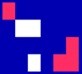 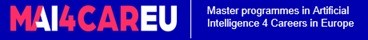 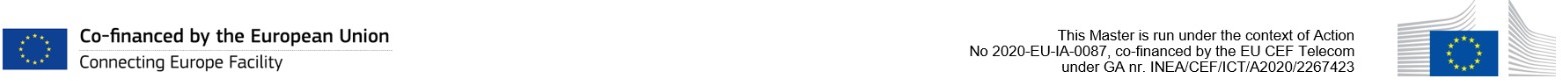